Размер слайда: Широкоформатный (4:3)Основной шрифт: CalibriЦвет текста: тёмный.Не более трёх основных цветов в презентацииИнтервал у текста 1,0
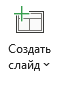 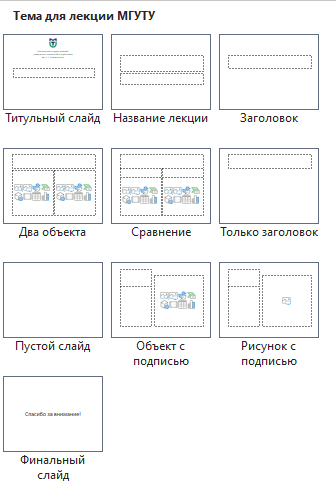 В шаблоне темы презентации к лекции онлайн-курса в разделе «создать слайд» 
для вашего удобства находятся шаблоны таких слайдов, как:
-титульный слайд;
-название лекции;
-финальный слайд 
и д.р.
Иллюстрации должны быть выполнены с высоким качеством и в форматах .png, .jpg. В любом случае следует избегать других форматов данных. Во всех случаях необходимо принять меры по минимизации объема графического файла, не теряя при этом качества его визуальной составляющей.